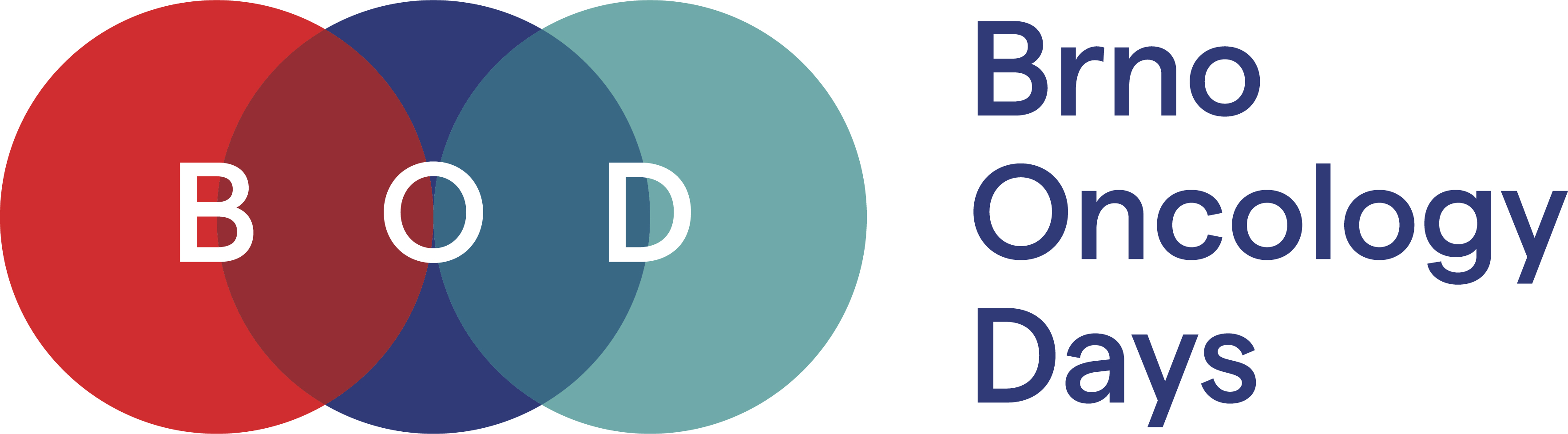 Working with template
(After reading, delete this slide and continue working.)
1.
Use only the theme's preset fonts.
(Arial Regular, Arial Bold, Arial Italic, Arial Bold Italic)
2.
Use only preset theme colors.
3.
Work in the zone marked by the guides.
(if you don't have guides enabled, turn them on here > View tab > check the box with guides)
4.
Do not cover the header with content.
5.
You can choose several types of presets pages under the button "New image".
6.
There are placeholder texts on text frames that you can simply overwrite by clicking on them.